Table 2 Details of operations and description of intestinal perforation sites for 27 patients with typhoid ...
Clin Infect Dis, Volume 39, Issue 1, 1 July 2004, Pages 61–67, https://doi.org/10.1086/421555
The content of this slide may be subject to copyright: please see the slide notes for details.
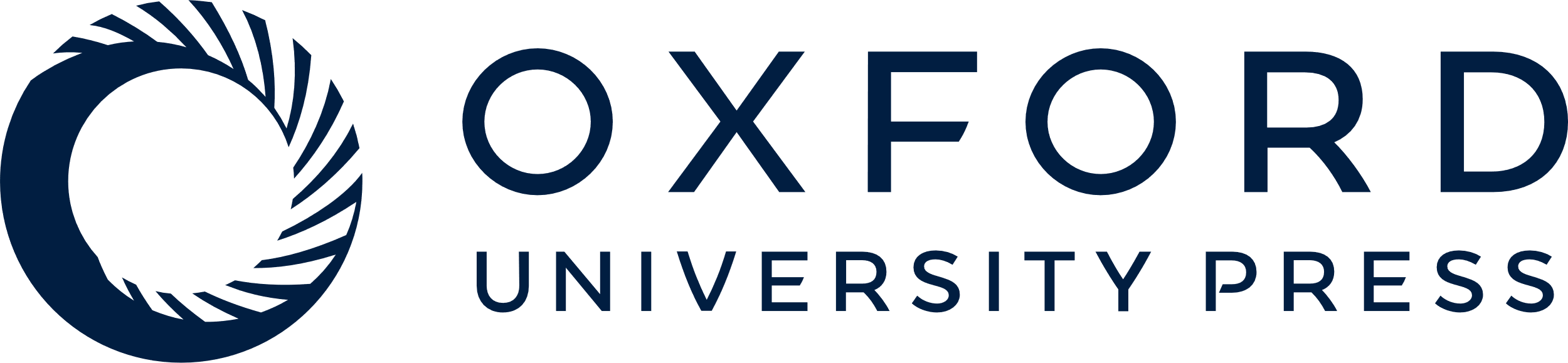 [Speaker Notes: Table 2 Details of operations and description of intestinal perforation sites for 27 patients with typhoid perforation.


Unless provided in the caption above, the following copyright applies to the content of this slide: © 2004 Infectious Diseases Society of America]